Jauniešu iniciatīvu projekti PuMPuRS ietvaros
17.02.2020.
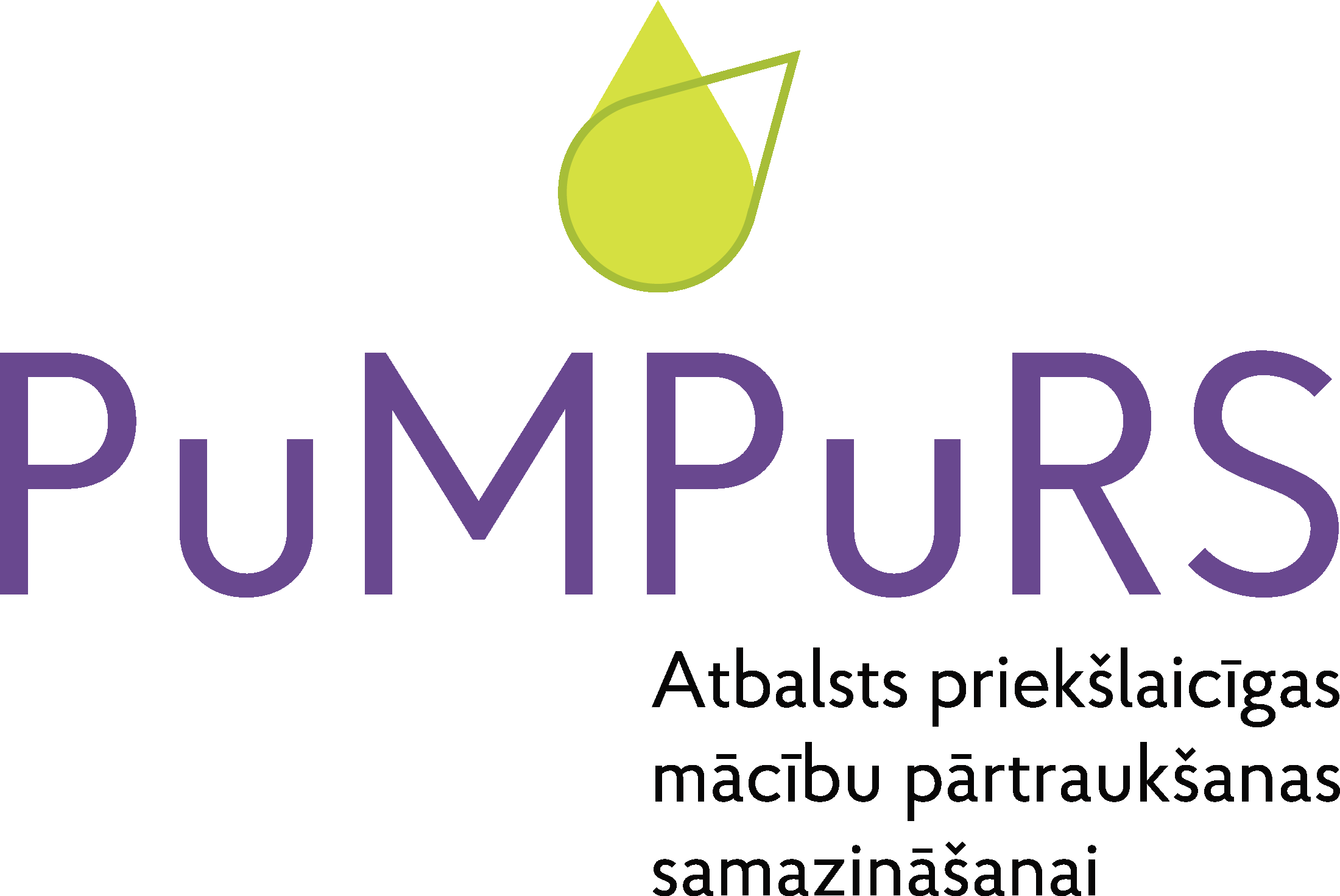 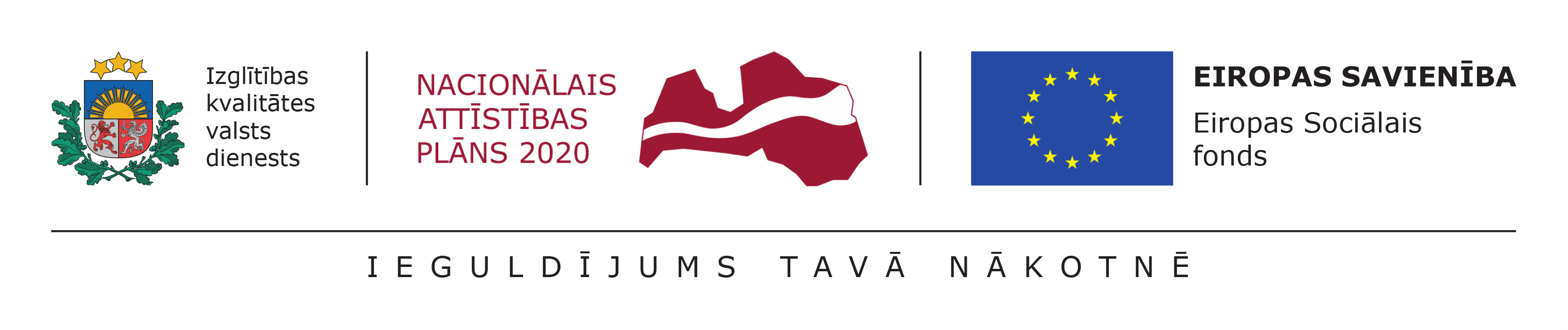 Sadarbība
Iespējamie stratēģiskie partneri
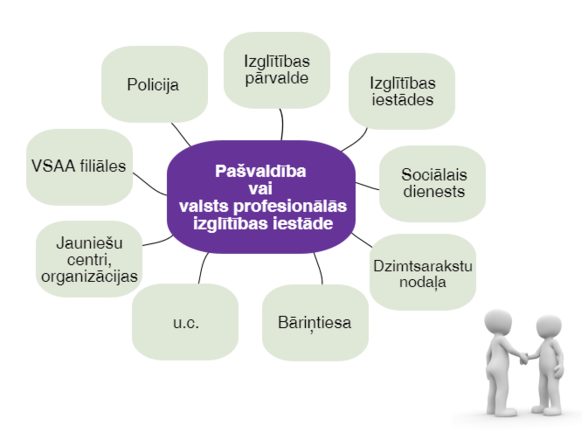 Projekts „Atbalsts priekšlaicīgas mācību pārtraukšanas samazināšanai”(PuMPuRS) Nr. 8.3.4.0/16/I/001
Projekta īstenošanas laiks: 03/2017 – 12/2022 (6 gadi)

Finansējuma saņēmējs: Izglītības kvalitātes valsts dienests sadarbībā ar novadu pašvaldībām un valsts profesionālās izglītības iestādēm.
Projekts „Atbalsts priekšlaicīgas mācību pārtraukšanas samazināšanai” (PuMPuRS) Nr. 8.3.4.0/16/I/001
Mērķa grupa: 
vispārējās izglītības iestāžu 5.-12. kl. skolēni
profesionālās izglītības programmu 1.-4. kursu audzēkņi
Mērķis: 
Samazināt PMP, īstenojot preventīvus un intervences pasākumus 611 izglītības iestādēs
Projekta īstenošanas pasākumi
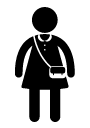 Individuālie atbalsta pasākumi:
Individuāls atbalsts/speciālistu konsultācijas
Jauniešu iniciatīvu projekti PMP risku mazināšanai
Individuāli mācību līdzekļi
Individuālās lietošanas priekšmeti
Ēdināšana
Transports
Naktsmītnes nodrošināšana
Projekta īstenošanas pasākumi
Sistēmiskie atbalsta pasākumi:
PMP risku mazināšanas vadlīnijas pašvaldībām, skolām
Datu operatīvas sistēmas izveide
Informatīvā kampaņa

Atbalstošas mācību vides izveide
Finansējums pedagogiem papildu konsultāciju nodrošināšanai skolēniem ar PMP risku
Finansējums pedagogu profesionālās kompetences pilnveidei
Semināri
Supervīzijas
Darbnīcas
Konferences
Metodiskie atbalsta līdzekļi
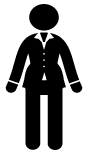 Jaunatnes iniciatīvu projekti
Saskaņā ar MK 460 noteikumu 23.2.4. punktu:

atbalsts priekšlaicīgas mācību pārtraukšanas riska grupas izglītojamo iesaistei jauniešu aktivitātēs un iniciatīvu projektos ārpus formālās izglītības, 
ko jaunatnes organizācijas un biedrības vai nodibinājumi, kas veic darbu ar jaunatni, organizē 
atbilstoši šo noteikumu 16.2. apakšpunktā minētajiem plāniem (preventīvo un intervences pasākumu vidēja termiņa plānu priekšlaicīgas mācību pārtraukšanas samazināšanai pašvaldībā)

Konkursi tiek organizēti, izmantojot IKVD izstrādāto vienotu atklāta konkursa nolikumu.

! Metodika „Vienreizējā maksājuma piemērošanas metodika jaunatnes iniciatīvu projektu īstenošanai darbības programmas “Izaugsme un nodarbinātība” 8.3.4. specifiskā atbalsta mērķa “Samazināt priekšlaicīgu mācību pārtraukšanu, īstenojot preventīvus un intervences pasākumus” ietvaros
9
Konkursu uzsaukumi
1. uzsaukums (2018): 36 pašvaldības, 78 projekti
2. uzsaukums (2019): 50 pašvaldības, 97 projekti
3. uzsaukums (2020): > 60 pašvaldības
Apstiprināto projektu sadalījums pa plānošanas reģioniem
11
Projekti ir vērsti uz šādu mērķu sasniegšanu
palielināt priekšlaicīgas mācību pārtraukšanas (turpmāk – PMP) riska grupas izglītojamo motivāciju turpināt izglītību un veicināt viņu aktīvu līdzdalību ikdienas dzīvē; 

iesaistīt PMP riska grupas izglītojamos jauniešu aktivitātēs un jaunatnes iniciatīvu projektos ārpus formālās izglītības, nodrošinot aktivitāšu pieejamību iespējami tuvu bērnu un jauniešu dzīves un mācību vietai.
Projekta iesniedzējs var būt
jaunatnes organizācija;
biedrība vai nodibinājums, kas veic darbu ar jaunatni;
jauniešu iniciatīvu grupa sadarbībā ar reģistrētu jaunatnes organizāciju vai biedrību un nodibinājumu, kas veic darbu ar jaunatni.
Projekta mērķa grupa
Vispārējās izglītības iestāžu izglītojamie no 5. līdz 12. klasei, kā arī to profesionālās izglītības iestāžu un vispārējās izglītības iestāžu, kuras īsteno profesionālās izglītības programmas, izglītojamie no 1. līdz 4. kursam, t.sk. PMP riska grupas izglītojamie.
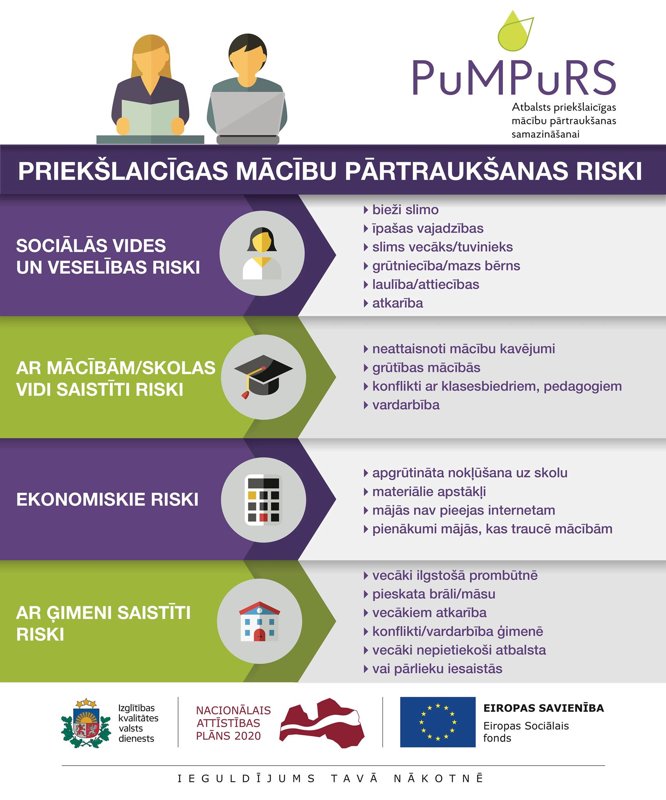 Minimālais PMP riska grupas izglītojamo īpatsvars, kas iesaistāms projektā - ne mazāk kā 10 % no kopējā projektā iesaistīto dalībnieku skaita.
Finansējums
Vienam projektam 4600,00 eiro, kas 100 % tiek nodrošināts no projekta PuMPuRS līdzekļiem

Vienreizējā maksājuma metodika

Svarīgi – projekta ietvaros jāiztērē tieši 4600 eiro! Summa nedrīkst būt ne lielāka, ne mazāka.

Uz katru projektu konkursu kārtu pašvaldībām tiek aprēķinātas kvotas - maksimālais iespējamais apstiprināmo projektu skaits proporcionāli mērķgrupas izglītojamo skaitam
Projekta aktivitātes
Projekts jāīsteno saskaņā ar neformālās izglītības principiem un metodēm. 

Pasākumi tiek plānoti saskaņā ar pašvaldības preventīvo un intervences pasākumu vidēja termiņa plānu PMP samazināšanai. 

Projekta īstenošanas termiņš 3 - 18 mēneši.
Projekta aktivitāšu piemēri/idejas
neformālās mācīšanās aktivitātes un pasākumi;
nometnes, pārgājieni, āra dzīves aktivitātes un piedzīvojumu izglītība;
personības pilnveides pasākumi, personīgo mērķu definēšana un to sasaiste ar izglītību;
sociālo prasmju pilnveidošana – draudzība, sadarbība;
dažādas darbnīcas - filmu/foto veidošana, sporta aktivitātes, radošās aktivitātes, spēļu veidošana;
pasākumu organizēšana, piemēram, labo darbu aktivitātes, foto-orientēšanās, kuru plāno un organizē paši jaunieši, sadarbojoties kopā;
aktivitātes par PMP tēmas izpratni: cēloņi, riski un sekas;
pašizziņas un motivācijas attīstīšanas aktivitātes;
pieredzes apmaiņas pasākumi - tai skaitā sabiedrībā pazīstamu cilvēku pieredze saistībā ar mācību motivāciju jeb citām jauniešus interesējošām tēmām;
sports/mūzika/māksla/teātris kā izglītības un sociālās iekļaušanas instrumenti.
Neatbilst JIP
Interešu izglītība
Kursi
Sporta nodarbības/treniņi
Būvniecība/remonts
Labiekārtošana/aprīkošana
Pašvaldības uzdevumi jauniešu projektu konkursu organizēšanā
Izsludināt atklātu projektu konkursu (izmantojot Pumpurs izstrādāto konkursa nolikumu)
*Pumpurs saskaņo nolikumu
2. Nodrošināt iesniegto projektu vērtēšanu
*Pumpurs piedalās novērotāja statusā
3. Pieņemt lēmumu par projektu iesniegumu apstiprināšanu
*Pumpurs saskaņo apstiprinātos projektus
4. Publicēt paziņojumu par atklāta projektu konkursa rezultātiem pašvaldības tīmekļa vietnē
5. Slēgt līgumu ar projekta iesniedzējiem par projekta īstenošanu
*Pumpurs piešķir avansa maksājumu
6. Pieņemt lēmumu par projekta noslēguma pārskata 
 *Pumpurs saskaņo un veic noslēguma maksājumu
7. Veikt avansa un noslēguma maksājumus projekta īstenotājam.
Konkursu izsludināšana
Vērtēšana
Uzsākšana
Soļi pēc projekta īstenošanas
Konkursu izsludināšana
Pumpurs nosūta pašvaldībām konkursa nolikumu
Pašvaldības ievieto savu kontaktinformāciju un apstiprina/paraksta. 
Pašvaldība nosūta nolikumu Pumpuram uz saskaņošanu (vismaz 2 nedēļas pirms izsludināšanas) - datu bāze
Pumpurs saskaņo
Pašvaldība izsludina konkursu
Konkursu izsludināšana
Izsludinot jauniešu iniciatīvu projektu konkursu, pašvaldībām ir jāpublisko:
konkursa nolikums
pašvaldības izstrādātais preventīvo un intervences pasākumu vidēja termiņa plāns PMP samazināšanai
pašvaldībā esošo valsts profesionālās izglītības iestāžu preventīvo un intervences pasākumu vidēja termiņa plāni PMP samazināšanai (projekta PuMPuRS sadarbības partneri)
projekta PuMPuRS izstrādātie informatīvie materiāli jauniešu projektu jomā
Atbalsts projektu iesniedzējiem
Projekta PuMPuRS izstrādātie informatīvie materiāli jauniešu projektu jomā
Informatīvais pasākums projektu iesniedzējiem pašvaldībā
Proaktīvi uzrunāt potenciālos iesniedzējus 
Skolu iesaiste
Informācija vietējos medijos
Konsultācijas (projekta iesniedzējs – pašvaldība - PuMPuRS)
Projektu vērtēšana
Pašvaldība izveido vērtēšanas komisiju vismaz 3 cilvēku sastāvā un 
informē projektu PuMPuRS par konkursa komisiju sanāksmju datumiem. 
Projekta PuMPuRS īstenošanas personālam ir tiesības piedalīties komisijas sēdēs novērotāja statusā

Komisija pieņem lēmumu par:
projekta iesniegumu apstiprināšanu
apstiprināšanu ar nosacījumu 
vai projekta iesnieguma noraidīšanu
Projektu vērtēšana
Pieņemot lēmumu par jaunatnes iniciatīvu projekta iesnieguma un noslēguma pārskata apstiprināšanu, pašvaldība izvērtē:
jaunatnes iniciatīvu projektā iesaistītās mērķa grupas lielumu, tai plānoto un īstenoto pasākumu mērogu, kā arī jaunatnes iniciatīvu projekta īstenošanas vietu un termiņu jaunatnes iniciatīvu projektam pieejamā finansējuma ietvaros;
plānoto un faktiski veikto pasākumu ietekmi uz jaunatnes iniciatīvu projekta un PuMPuRa mērķa sasniegšanu.
Projektu vērtēšana
Lēmums tiek pieņemts mēneša laikā pēc projektu iesniegumu iesniegšanas termiņa beigām!


Izmantot -  Informatīvo materiālu pašvaldībām par JIP vērtēšanu!
Rezultātu paziņošana
Pašvaldība publicē paziņojumu par atklāta projektu konkursa rezultātiem pašvaldības tīmekļa vietnē un informē iesniedzējus

Pašvaldība saskaņo apstiprinātos projektus ar PuMPuRa īstenošanas personālu (datubāzē)
Līgumu slēgšana
Pašvaldība slēdz līgumu ar projekta iesniedzējiem par projekta īstenošanu

Līguma paraugs mājaslapā

Pašvaldība pievieno līgumu datubāzē
Avansa maksājums
Pašvaldība sūta avansa pieprasījumu (uz kā pamata tiks piešķirts avansa maksājums 80 % apmērā)

Pašvaldība veic avansa maksājumu jaunatnes projekta īstenotājam 80 % apmērā

Atlikuma maksājuma priekšfinansēšana – ja pašvaldība pati to vēlas
Finansējums
Finansējums pašvaldībai tiek ieskaitīts divos maksājumos:
Avansa maksājums – 80 % finansējuma pašvaldība saņem 30 dienu laikā no datuma, kad līgumu par jaunatnes iniciatīvu projekta īstenošanu starp NVO un pašvaldību parakstījusi pēdējā no pusēm. 
Atlikuma maksājums – 20 % finansējuma pašvaldība saņem pēc pašvaldības lēmuma par projekta noslēguma pārskata apstiprināšanu un rezultātu apliecinošo dokumentu saņemšanas no projekta īstenotāja un nosūtīšanas IKVD saskaņošanai.
Projektu uzraudzība
pašvaldība veic projekta uzraudzību, atbalsta un sniedz nepieciešamās konsultācijas (projekta īstenotājs – pašvaldība - PuMPuRS)
vismaz vienu reizi projekta īstenošanas laikā vēlams doties nepieteiktā projekta novērtēšanas vizītē uz kādu projekta aktivitāti (pārbaudes lapa)
virsuzraudzība - PuMPuRS 
CFLA pārbaudes
aicinām arī pievērst uzmanību publicitātes prasību ievērošanai projektu veidotajos materiālos un publiskajā komunikācijā
Ikmēneša aktivitāšu plāni
pašvaldība apkopo un iesūta līdz iepriekšējā mēneša pēdējai piektdienai

veidlapa

izmaiņu vai precizējumu gadījumā sūta aktualizētu plānu
Grozījumi projektā
Projekta īstenotājs grozījumus līgumā par projekta īstenošanu saskaņo ar pašvaldību gadījumos, kad izmaiņas projektā ir saistītas ar plānotajām izmaksām/vai mērķa sasniegšanu. 

Nelielas izmaiņas var nesaskaņot, taču nepieciešams par tām sniegt skaidrojumu noslēguma pārskatā. 

Svarīgi laikus konstatēt nepieciešamību veikt grozījumus!
Noslēguma pārskatsunatlikuma maksājums
Datubāze
Datubāzē lietotājs autorizējas saitē ap.izm.gov.lv, izmantojot Latvija.lv autorizācijas rīkus. 

Videopamācība par darbu datubāzē: http://pumpurs.lv/lv/pumpurs-dos-jaunatnes-iniciativu-projekti
Datubāze
Konkursa kartiņa
Projekta kartiņa
Projekta atskaite
Sekojiet aktualitātēm!
www.pumpurs.lv

www.facebook.com/pumpurs.lv/ 

#PuMPuRS